LỊCH SỬ 5
Chiến thắng lịch sử Điện Biên Phủ
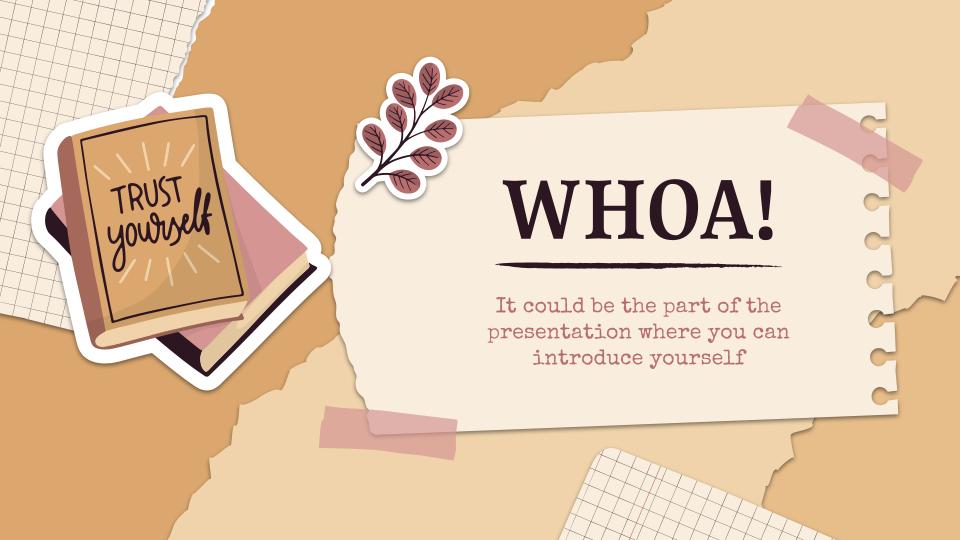 KHỞI ĐỘNG
Căn cứ địa Việt Bắc được mở rộng và củng cố nhờ chiến thắng nào?
Chiến thắng biên giới thu - đông 1950
Đại hội đại biểu toàn quốc lần thứ 2 của Đảng đã đề ra nhiệm vụ gì cho Cách mạng Việt Nam?
Đưa kháng chiến đến thắng lợi hoàn toàn
Chia ruộng đất cho nông dân
Đẩy mạnh tinh thần thi đua
Phát triển tinh thần yêu nước
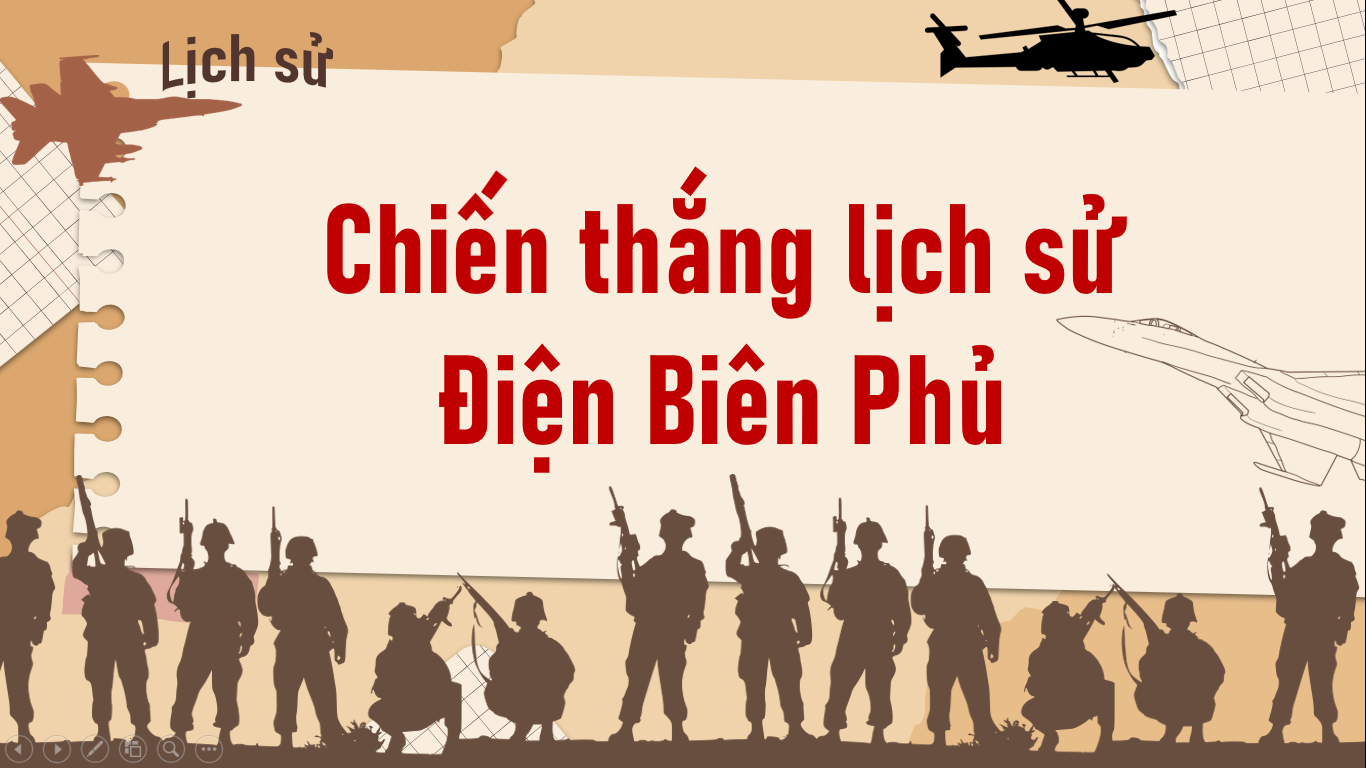 Yêu cầu cần đạt
Tường thuật sơ lược được chiến dịch 
      Điện Biên Phủ.
Trình bày sơ lược ý nghĩa của chiến thắng Điện Biên Phủ.
Biết tinh thần chiến đấu anh dũng của bộ đội ta trong chiến dịch.
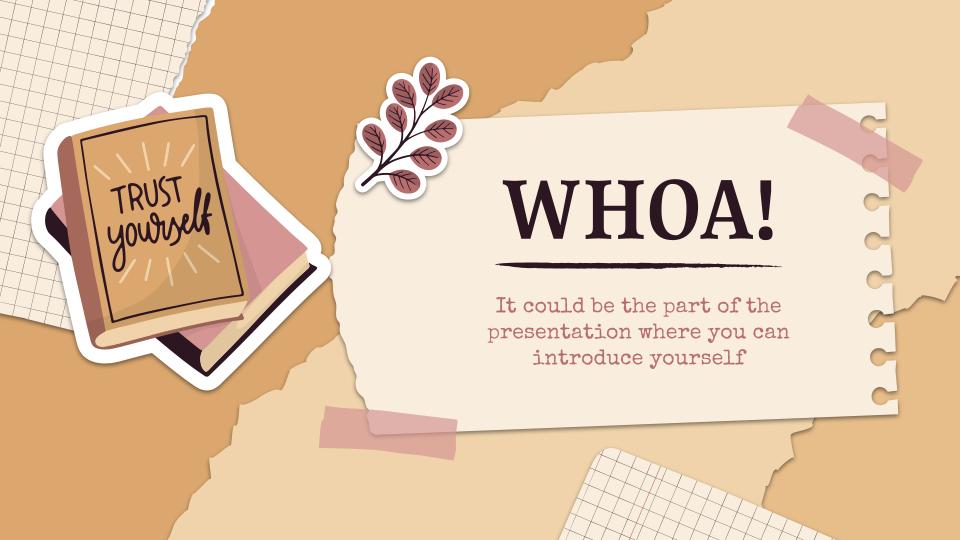 KHÁM PHÁ
Nội dung
01
Sự chuẩn bị của quân và dân ta cho chiến dịch Điện Biên Phủ.
02
Diễn biến và kết quả của chiến dịch Điện Biên Phủ.
03
Ý nghĩa của chiến dịch Điện Biên Phủ
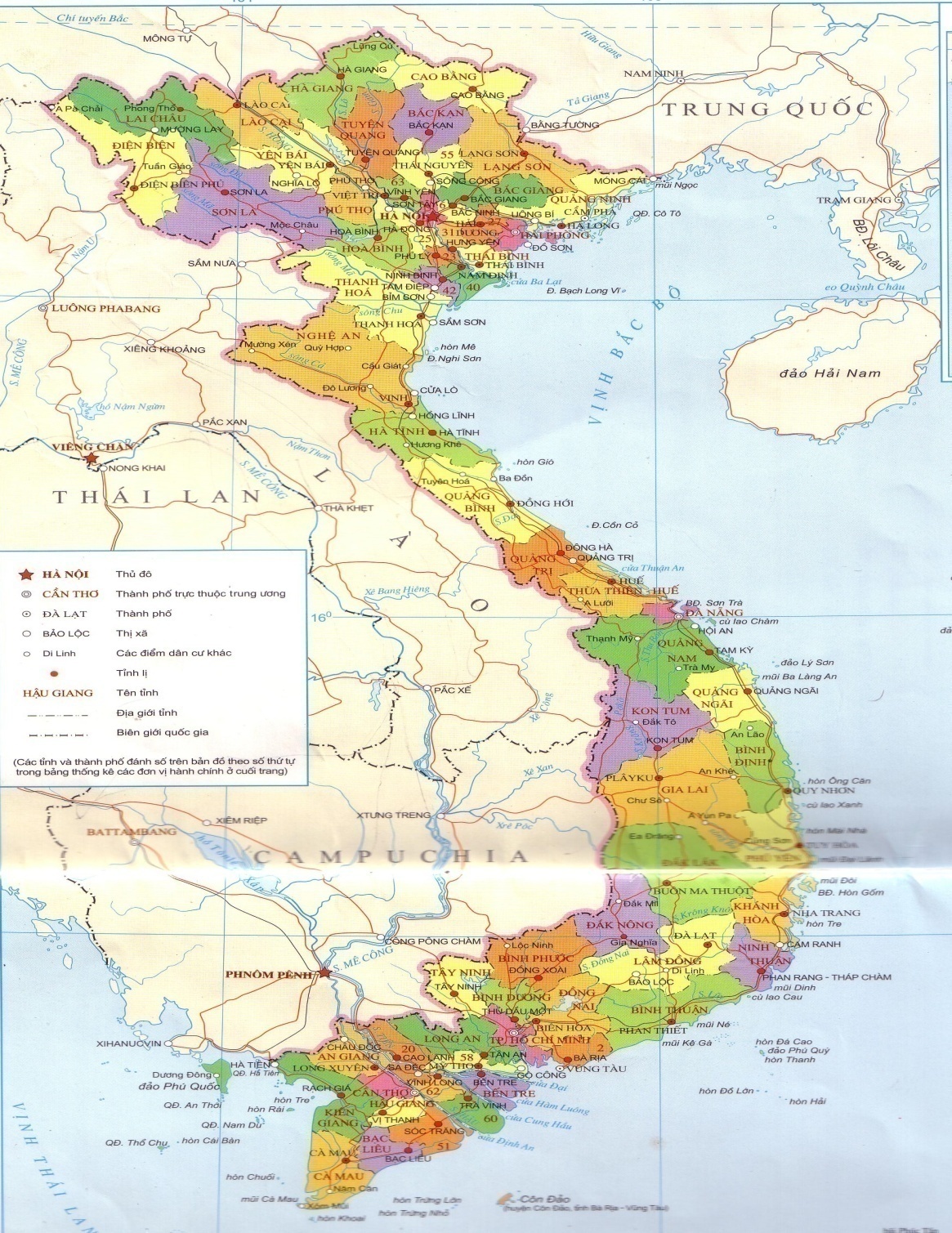 Điện Biên Phủ nay thuộc tỉnh Lai Châu thành phố Điện Biên, tỉnh Điện Biên.
Nằm ở vùng núi Tây Bắc miền Bắc Việt Nam.
Giáp với các tỉnh Lai Châu, Sơn La của Việt Nam, Phongsali của Lào và Vân Nam của Trung Quốc.
Em hãy chỉ vị trí của Điện Biên Phủ trên bản đồ ?
Điện Biên Phủ
Tình hình của ta và tình thế của quân Pháp từ sau chiến dịch Biên giới 1950 đến năm 1953.
Quân Pháp
Rơi vào thế bị động, lúng túng tìm cách chống đỡ.
Quân ta
Ta chủ động mở nhiều chiến dịch lớn trên toàn quốc.
01
Sự chuẩn bị của quân và dân ta cho chiến dịch Điện Biên Phủ.
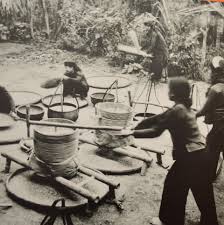 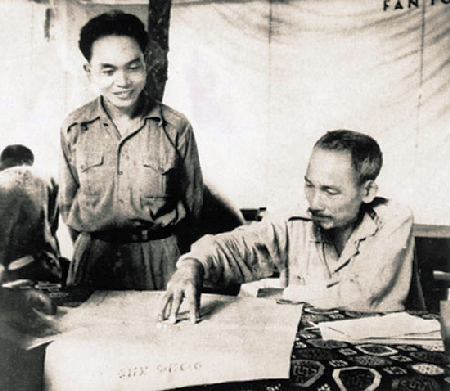 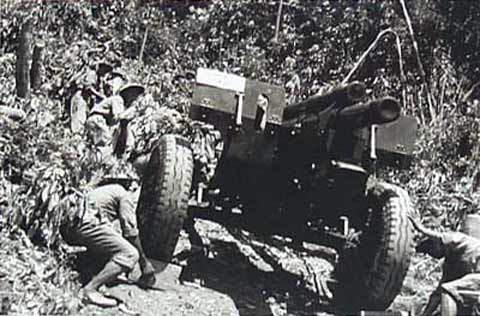 Trường Chinh
Phạm Văn Đồng
Hồ Chí Minh
Võ Nguyên Giáp
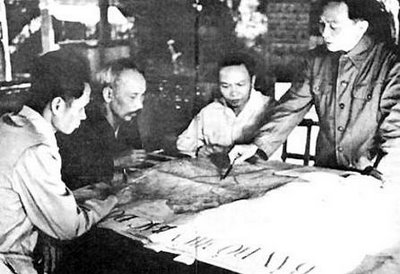 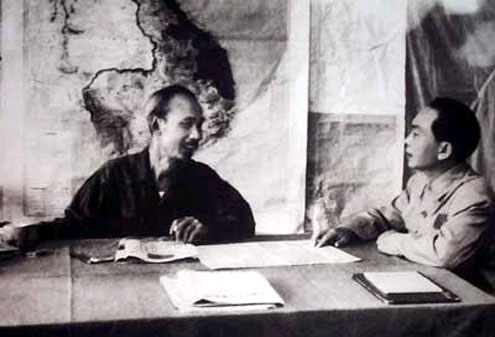 Chủ tịch Hồ Chí Minh trao nhiệm vụ cho Đại tướng Võ Nguyên Giáp
Bộ chính trị họp thông qua phương án mở chiến dịch Điện Biên Phủ
Đọc thầm đoạn đầu trang 37 và quan sát hình 1 trang 38 ở sách giáo khoa để trả lời câu hỏi sau:
Mùa đông năm 1953, tại chiến khu Việt Bắc,Trung ương Đảng và Bác Hồ đã làm gì?
- Mùa đông 1953, tại chiến khu Việt Bắc, Trung ương Đảng và Bác Hồ đã họp và nêu quyết tâm giành thắng lợi trong chiến dịch Điện Biên Phủ để kết thúc kháng chiến.
Hưởng ứng quyết tâm của Đảng, toàn  quân và dân ta đã chuẩn bị cho chiến dịch như thế nào:
Về sức người?
Về sức của ?
Sức của
Sức người
Hàng vạn tấn vũ khí được vần chuyển vào trận địa, gần ba vạn người từ hậu phương tham gia vận chuyển, lương thực, thực phẩm,… lên Điện Biên Phủ
- Hơn nửa triệu chiến sĩ từ các mặt trận hành quân về Điện Biên Phủ.
- Gần 3 vạn người từ hậu phương tham gia vận chuyển hàng hoá cho chiến dịch.
Sẵn sàng chiến đấu với tinh thần cao nhất.
So sánh tương quan lực lượng giữa ta và Pháp
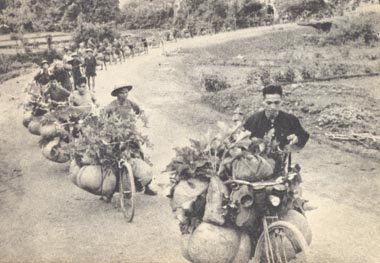 Quan sát hình ảnh đoàn xe thồ phục vụ chiến dịch Điện Biên Phủ, em có nhận xét gì?
Hình :2 Đoàn xe thồ phục vụ chiến dịch Điện Biên Phủ.
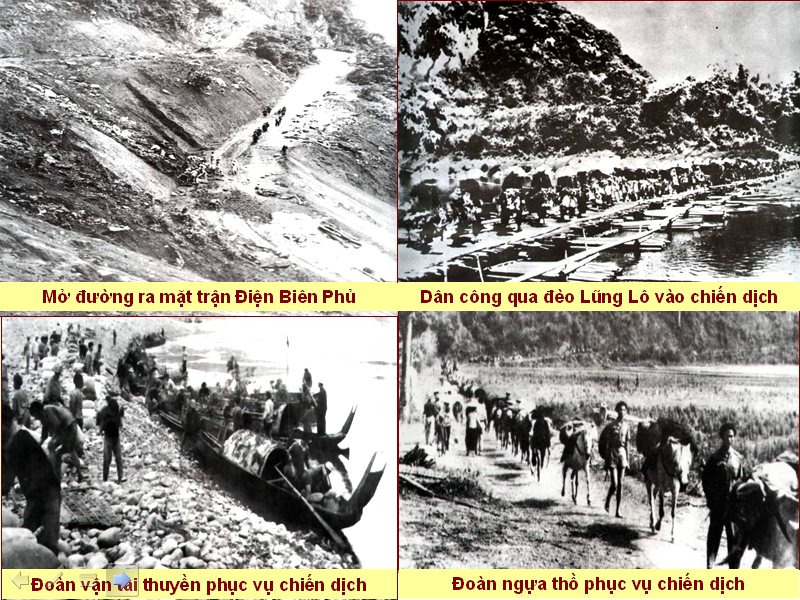 Đoàn vận tải thuyền phục vụ chiến dịch
02
Diễn biến và kết quả của chiến dịch Điện Biên Phủ.
Đọc đoạn 3 SGK, kết hợp lược đồ chiến dịch Điện Biên Phủ hình 3. Em hãy trả lời các câu hỏi sau.
Ta mở chiến dịch Điện Biên Phủ gồm mấy đợt tấn công? 
Em hãy tóm tắt diễn biến trận đánh trên lược đồ hình hình 3
Đồi Độc Lập
Bản Kéo
Đồi Him Lam
Mường Thanh
c1
A1
s.NậM //rốmA
Bản Hồng Cúm
Lược đồ chiến dịch Điện Biên Phủ
.
CHÚ GIẢI
Sở chỉ huy của địch
Cứ điểm và tên cứ điểm của địch
Sân bay của địch
Quân ta tiến công đợt 1
Quân ta tiến công đợt 2
Quân ta tiến công đợt 3
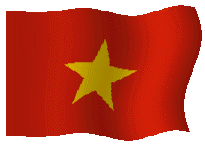 Đồi Độc Lập
Bản Kéo
Đồi Him Lam
Mường Thanh
c1
A1
s.Nậm Rốm
Bản Hồng Cúm
+ Đợt 1: ngày 13/3/1954
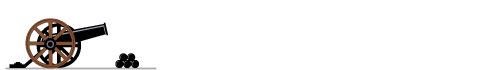 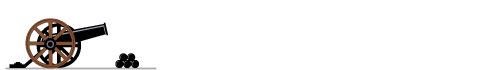 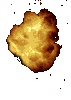 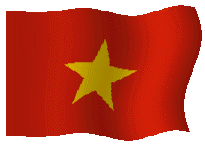 Tấn công!!!
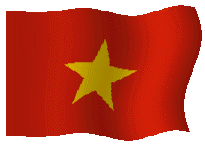 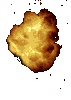 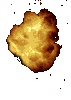 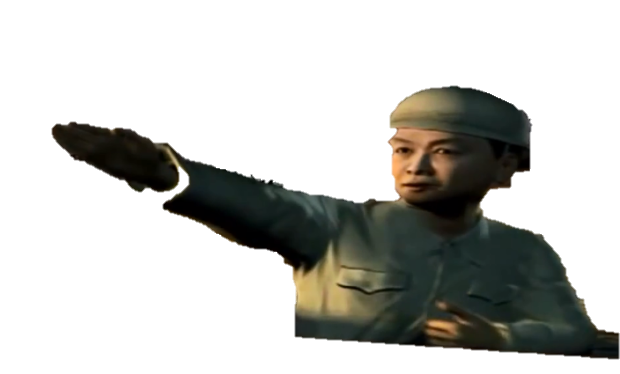 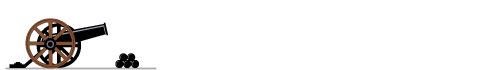 CHÚ GIẢI
Sở chỉ huy của địch
Cứ điểm và tên cứ điểm của địch
Sân bay của địch
Quân ta tiến công đợt 1
Quân ta tiến công đợt 2
Quân ta tiến công đợt 3
Tấn công đợt 1
Ngày 13 tháng 3 năm 1954 quân ta nổ sung mở màn chiến dịch Điện Biên Phủ. Trong suốt 5 ngày đêm chiến đấu dung cảm, ta lần lượt tiêu diệt các vị trí phòng ngự của địch ở phía bắc như: Him Lam, Độc Lập, Bản Kéo.
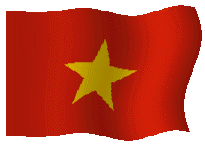 Đồi Độc Lập
Bản Kéo
Đồi Him Lam
Mường Thanh
c1
A1
s.Nậm Rốm
Bản Hồng Cúm
+ Đợt 1: ngày 13/3/1954
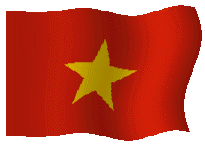 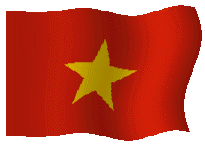 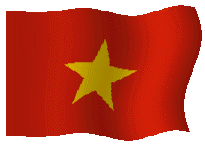 + Đợt 2: 
ngày 30/3/1954
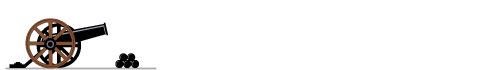 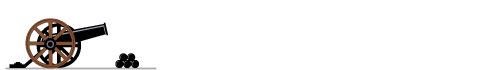 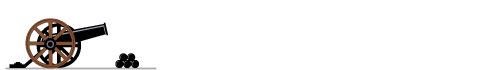 CHÚ GIẢI
Sở chỉ huy của địch
Cứ điểm và tên cứ điểm của địch
Sân bay của địch
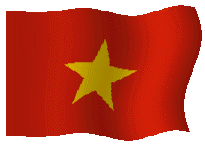 Quân ta tiến công đợt 1
Quân ta tiến công đợt 2
Quân ta tiến công đợt 3
Tấn công đợt 2
Ngày 30/3/1954, ta đồng loạt công kích địch lần thứ hai. Sân bay Mường Thanh bị uy hiếp, máy bay địch không xuống được sân bay buộc phải thả hàng tiếp tế, nhưng rơi không đúng vị trí, bộ đội ta thu được nhiều chiến lợi phẩm. Ta và địch giành giật nhau từng tấc đất, từng đoạn giao thông hào. Đến ngày 26/4/1954, phần lớn các cứ điểm phía đông đã thuộc quyền kiểm soát của ta, riêng hai cứ điểm quan trọng là đồi C1.
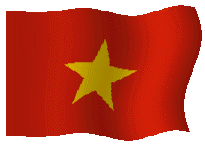 Đồi Độc Lập
Bản Kéo
Đồi Him Lam
Mường Thanh
c1
A1
s.Nậm Rốm
Bản Hồng Cúm
+ Đợt 1: ngày 13/3/1954
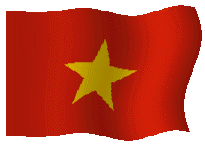 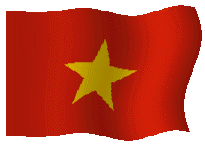 + Đợt 2: 
ngày 30/3/1954
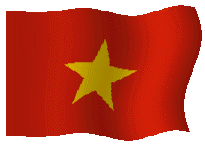 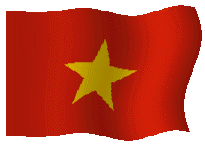 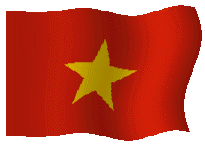 + Đợt 3: 
Ngày 1/5/1954 ta mở đợt tấn công  lần thứ ba
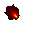 CHÚ GIẢI
Sở chỉ huy của địch
Cứ điểm và tên cứ điểm của địch
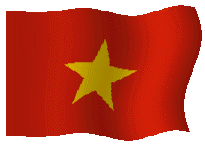 Sân bay của địch
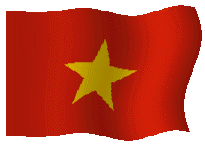 Quân ta tiến công đợt 1
Quân ta tiến công đợt 2
Quân ta tiến công đợt 3
Tấn công đợt 3
Ngày 1/5/1954, ta mở đợt tấn công thứ ba, đánh chiếm các cứ điểm còn lại. Tối 6/5/1954, trái bộc phá nặng khoảng 1 tấn do bộ đội ta xung phong như vũ bão.
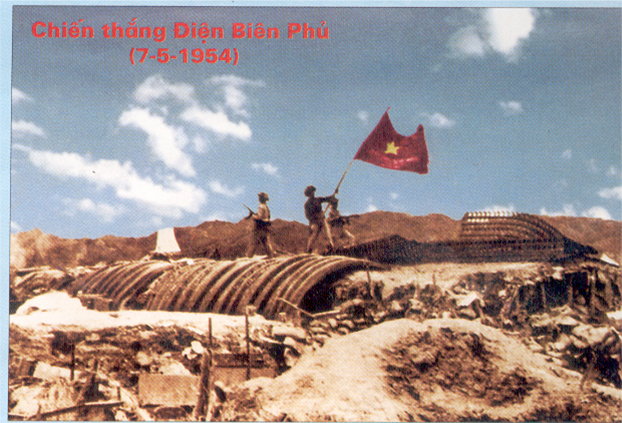 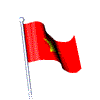 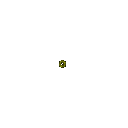 17 giờ 30 phút ngày 7-5-1954, cờ chiến thắng tung bay trên nắp hầm tướng Đờ Ca-xtơ-ri.
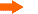 KẾT QUẢ
Tiêu diệt: 16200 tên giặc. 17 tiểu đoàn bộ binh và quân nhảy dù 3 tiểu đoàn pháo binh và súng cối.
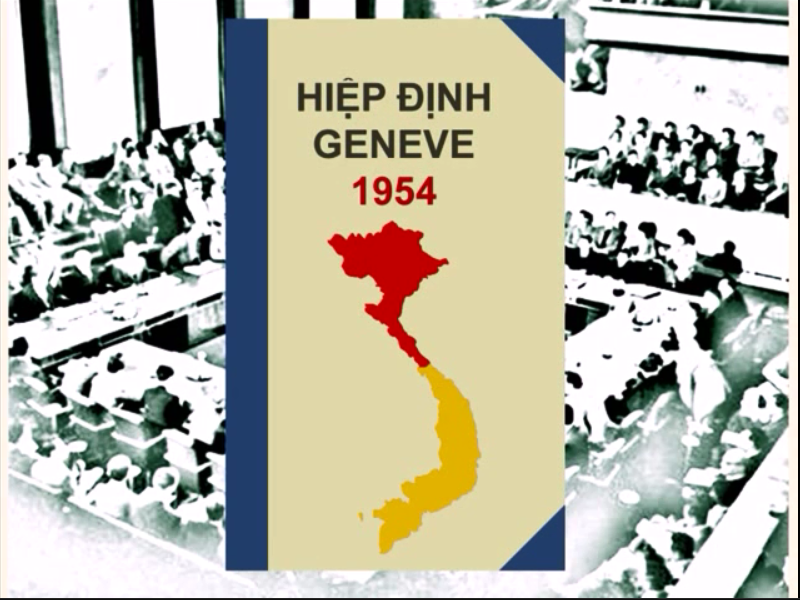 Bắn rơi và phá huỷ 62 máy bay hạng nặng.
Tấm gương chiến đấu tiêu biểu trong chiến dịch Điện Biên Phủ
Kể một số tấm gương chiến đấu tiêu biểu trong chiến dịch Điện Biên Phủ của quân và dân ta ?
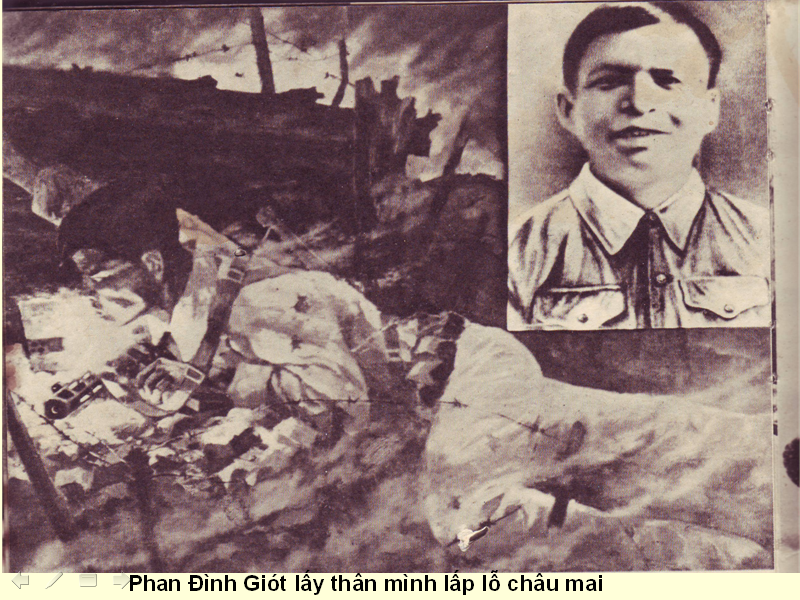 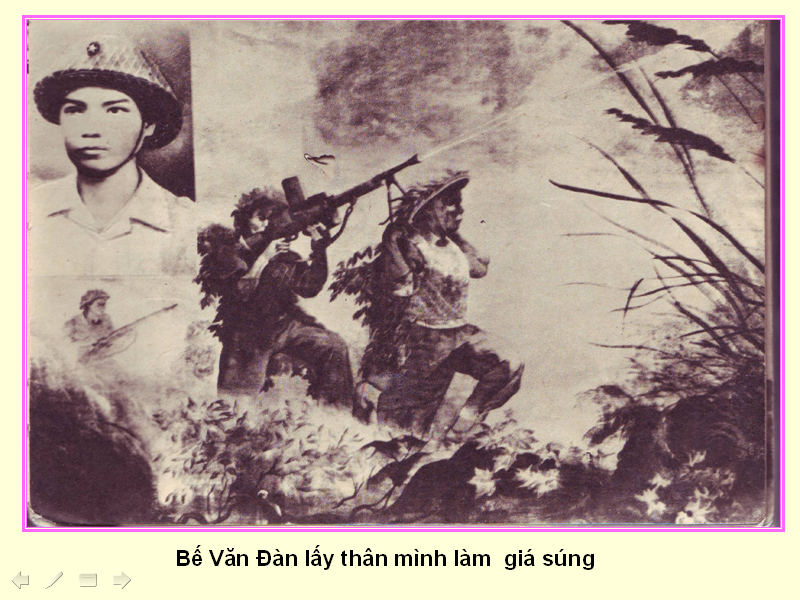 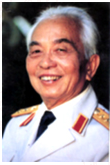 Đại tướng Võ Nguyên Giáp
Ông là người lên kế hoạch và trực tiếp chỉ huy trận đánh Điện Biên Phủ năm 1954.
     Trong 21 năm (1954-1975) kháng chiến chống Mỹ, ông trực tiếp tổ chức và chỉ đạo các hoạt động của Quân đội Nhân dân.
     Ông là một thiên tài về quân sự, một anh hùng dân tộc, một danh tướng của thế kỷ 20.
03
Ý nghĩa của chiến dịch Điện Biên Phủ
3. Ý nghĩa của chiến dịch Điện Biên Phủ
Là mốc son chói lọi, kết thúc thắng lợi chín năm kháng chiến chống thực dân Pháp xâm lược.
Khẳng định ý chí, sức mạnh của toàn dân tộc ra trong cuộc chống xâm lược.
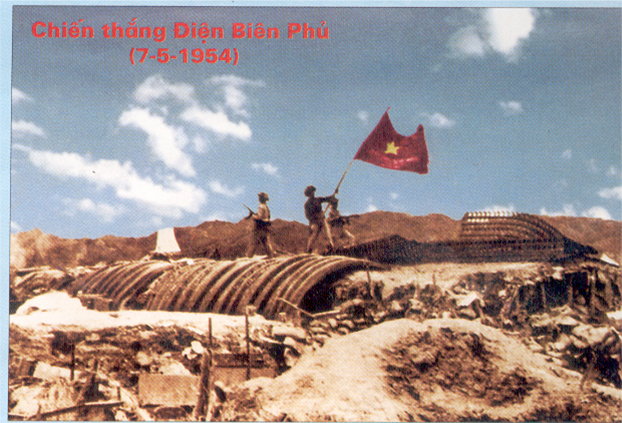 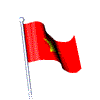 Sau 56 ngày đêm khoét núi, ngủ hầm, chiến đấu kiên cường, gian khổ, bộ đội ta đã đánh sập “ Pháo đài khổng lồ không thể công phá” của Pháp ở Điện Biên Phủ, ghi trang vàng chói lọi vào lịch sử chống giặc ngoại xâm của dân tộc ta.
THAM QUAN DI TÍCH ĐIỆN BIÊN
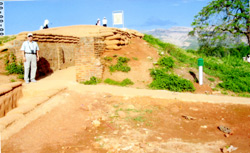 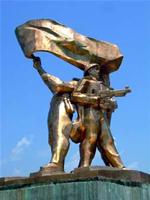 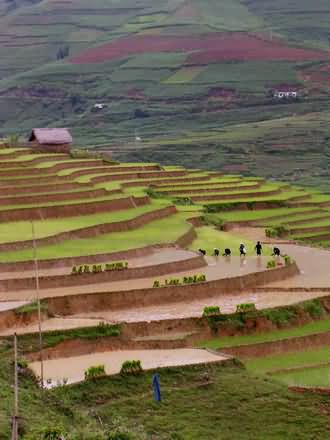 Cánh đồng Mường Thanh
Tượng đài chiến thắng
Đồi A1
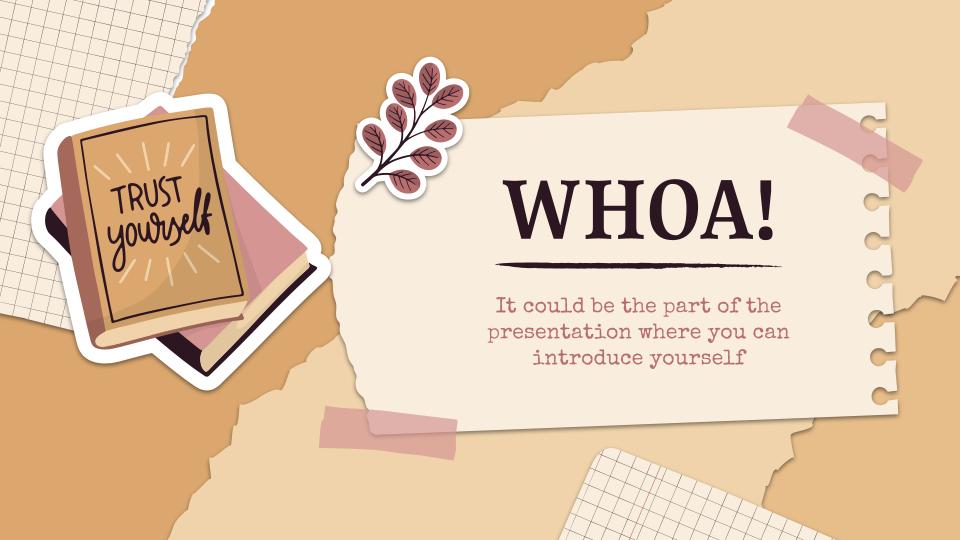 THỰC HÀNH
Trò chơi ô chữ
7
V   I   Ệ   T   B  Ắ  C
1
10
M   Ư  Ờ  N  G  T   H  A  N  H
2
12
V   Õ  N  G  U  Y  Ê   N  G   I   Á  P
3
12
P   H  A   N  Đ  Ì   N   H  G   I  Ó   T
4
Đ  Ờ  C   A  X  T   Ơ   R   I
9
5
10
C  H   I   Ế   N   T  H  Ắ  N   G
6
Sau 56 ngày đêm chiến đấu kiên cường và anh dũng bộ đội ta đã là người đạt được kết quả này ?
Nơi diễn ra cuộc họp của Trung ương Đảng ta thông qua phương án mở chiến dịch Điện Biên Phủ?
Tên của một cánh đồng tại Điện Biên Phủ mà thực dân Pháp chọn để xây dựng sân bay?
Vị tổng tư lệnh của quân đội ta trong chiến dịch Điện Biên Phủ là ai?
Vị tướng của quân đội Pháp đã bị quân ta bắt sống trong chiến dịch Điện Biên Phủ?
Người anh hùng lấy thân mình lấp lỗ châu mai để đồng đội xông lên tiêu diệt địch?
VẬN DỤNG
Tìm hiểu thêm thông tin về chiến thắng lịch sử Điện Biên Phủ?
Chuẩn bị bài sau: Ôn tập: Chín năm kháng chiến bảo vệ độc lập dân tộc (1945-1954)